SysML v2 Starter ModelOverview
January 30, 2024
Sponsored by Director of Digital Engineering, Modeling and Simulation within the 
DoD Office under Secretary of Defense for Research and Engineering (OUSD(R&E)
and the Naval Air Systems Command
Sanford Friedenthal
SAF Consulting
safriedenthal@gmail.com
30 January 2024
Starter ModelPurpose and Preconditions
Purpose
Provide a SysML v2 starter model that a user can recreate in approximately 2 hours 
Introduce basic concepts 
Enable user to gain confidence 
Encourage further exploration of the language
Preconditions
Availability of a modeling environment and/or installation instructions
Starter model
30 January 2024
Starter ModelScope
Packages
Requirements
Requirement decomposition, requirement allocation
Structure
Parts decomposition and reference parts
Parts interconnection (e.g., parts, ports and connections, binding)
Perform actions
Exhibit states
Attributes, units
Behavior 
Action decomposition
Action flow (e.g., actions, control flow (i.e., succession), input/output flows, and control nodes
State-based behavior (e.g., states, do actions, transitions)
General
Subsetting
Multiplicity
30 January 2024
Starter ModelExample
Simple flashlight model
jupyter modeling environment
Uses SysML v2 textual notation
Selected examples of SysML v2 graphical notation  using Plant UML
A public version is available for experimentation and hosted by oose (Tim Weilkiens) at https://sysmlv2lab.com
30 January 2024
Flashlight Starter Model
Packages / Model Organization
Requirements Tree
Action Tree
Parts Tree
State-based behavior
30 January 2024
Packages / Model Organization
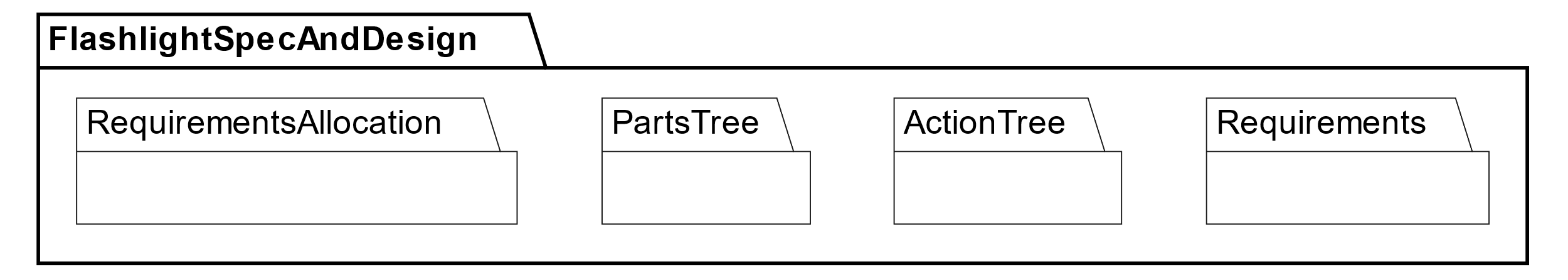 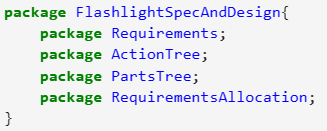 30 January 2024
FlashlightRequirements Tree
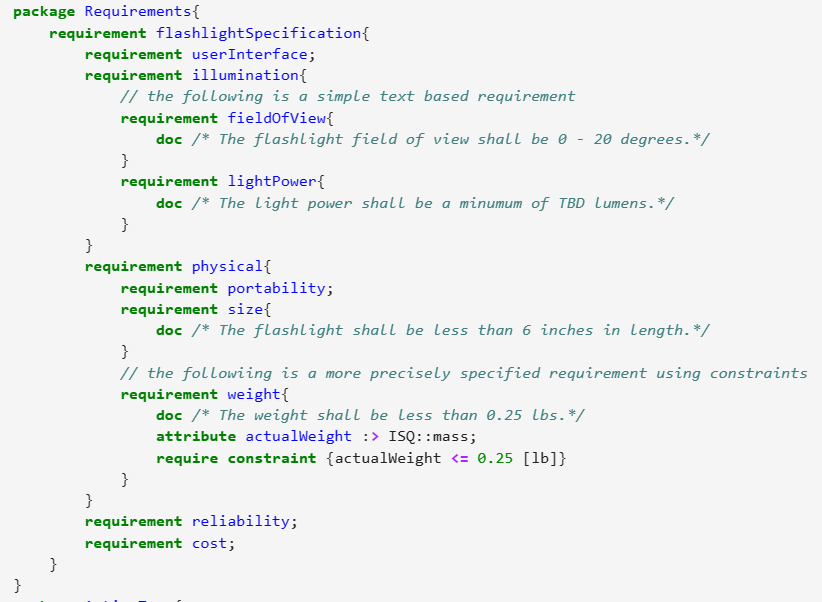 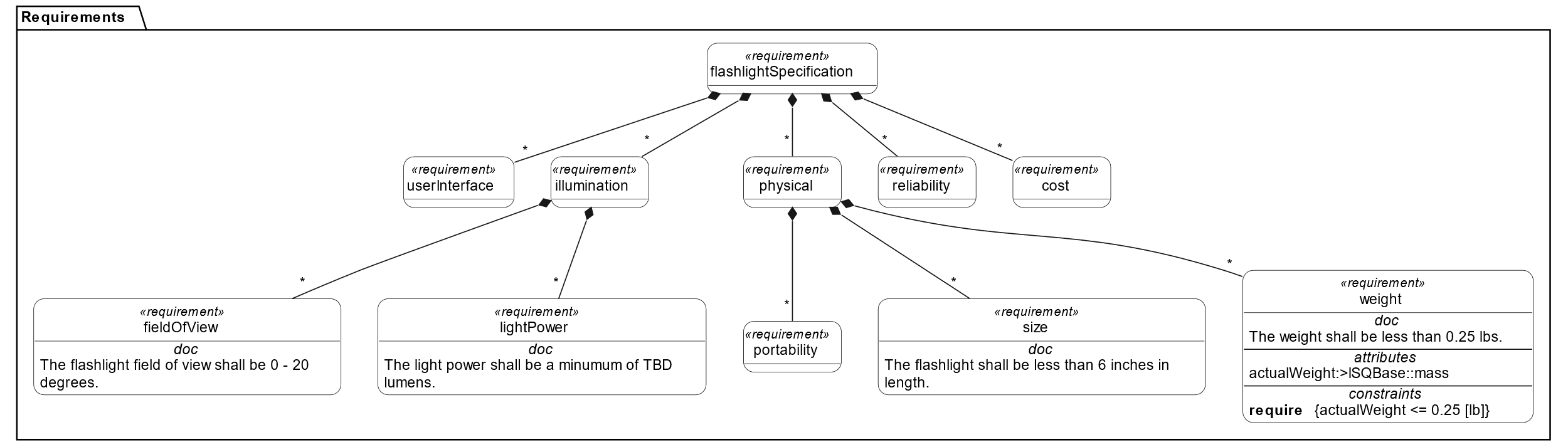 30 January 2024
Action Tree
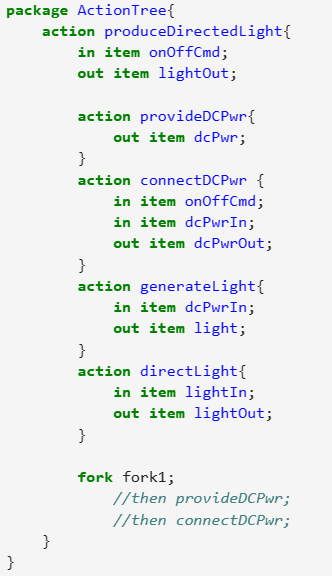 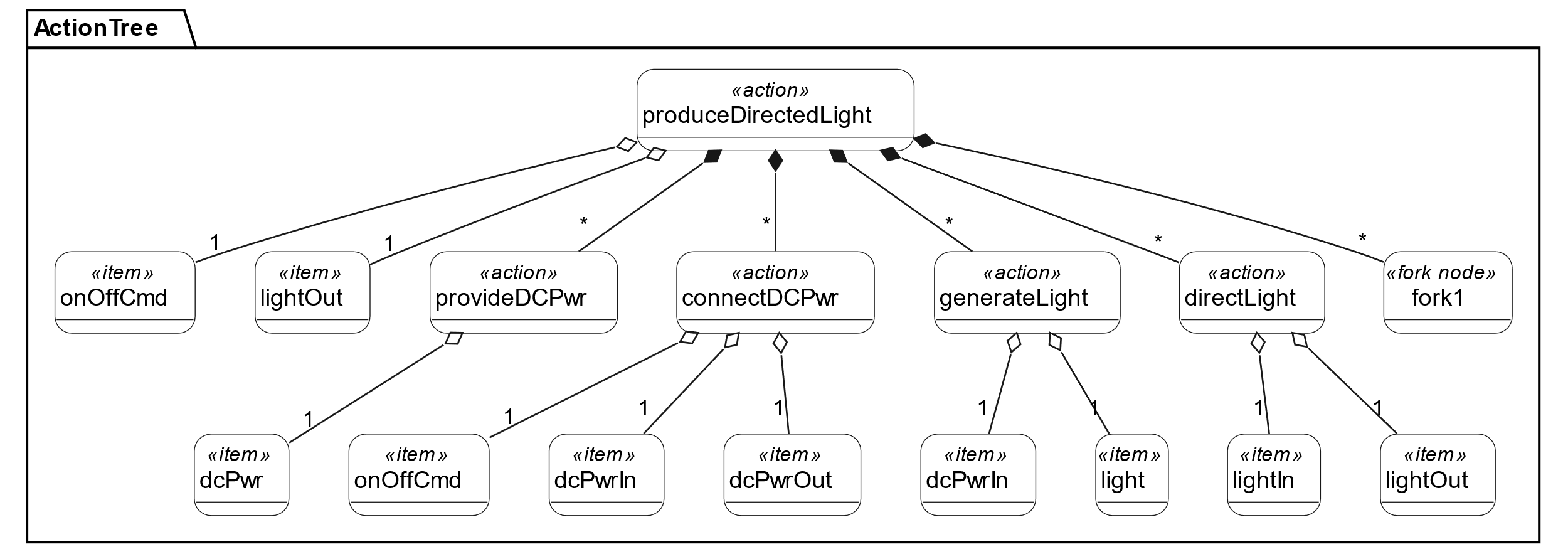 30 January 2024
Parts Tree
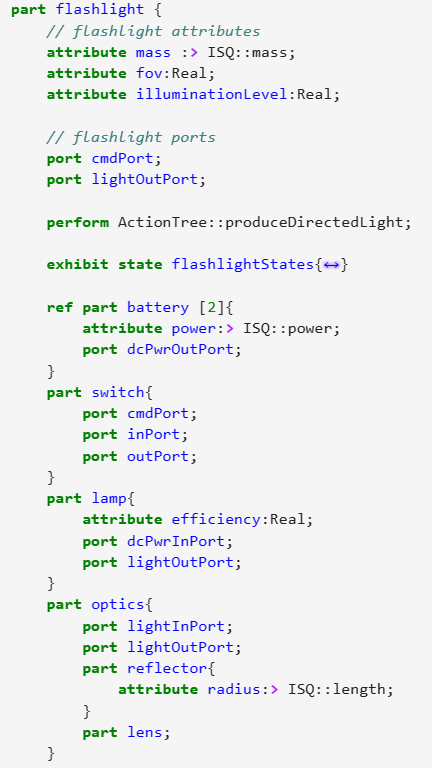 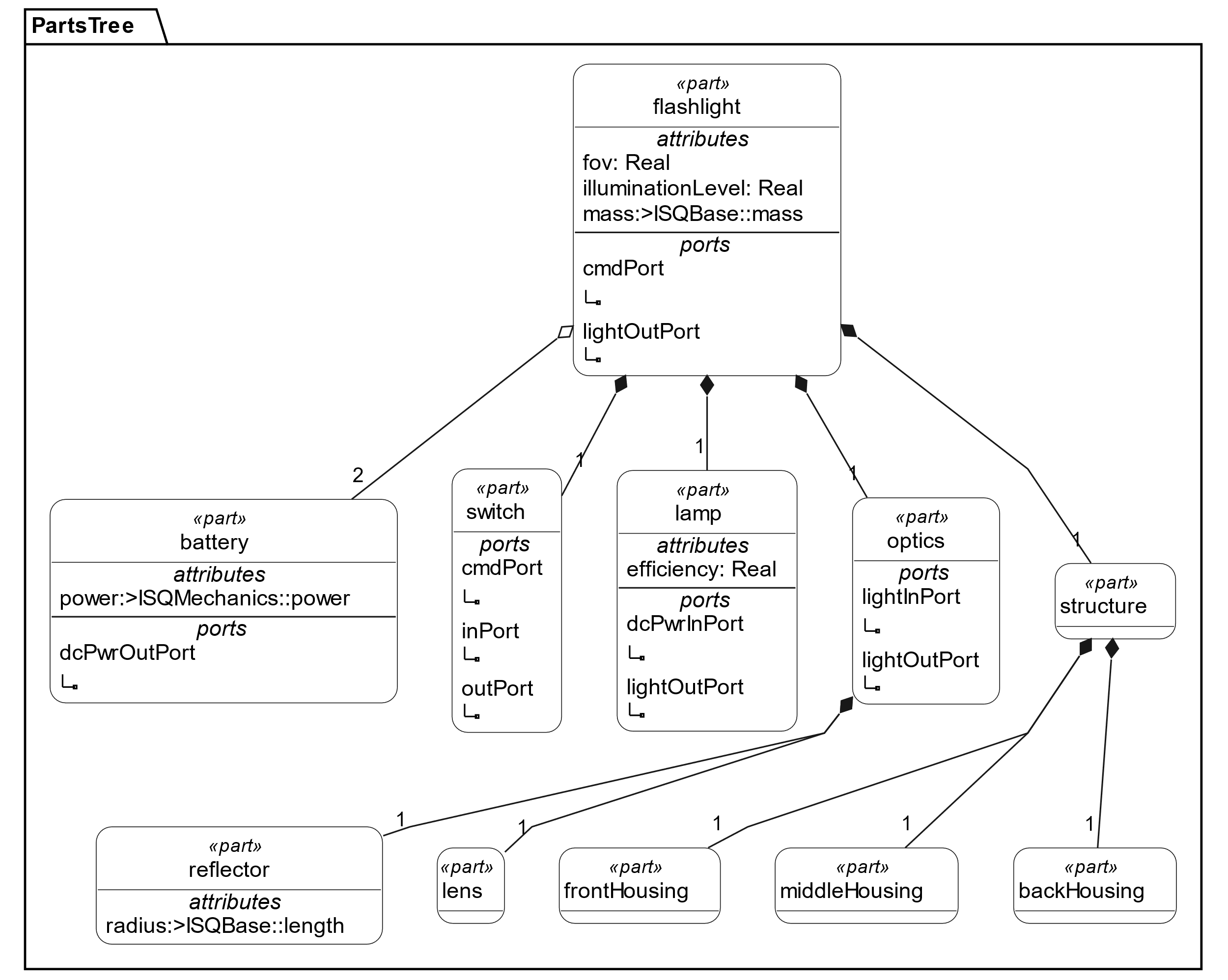 30 January 2024
States
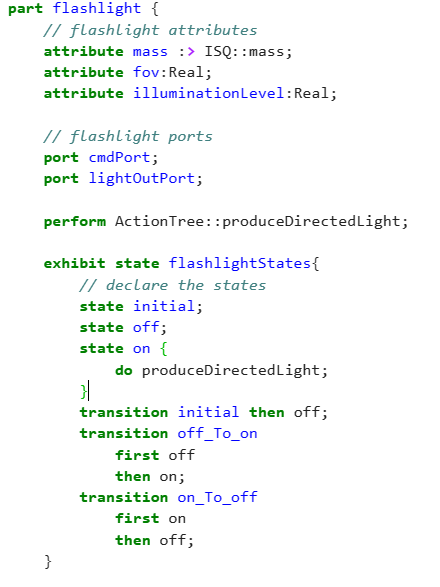 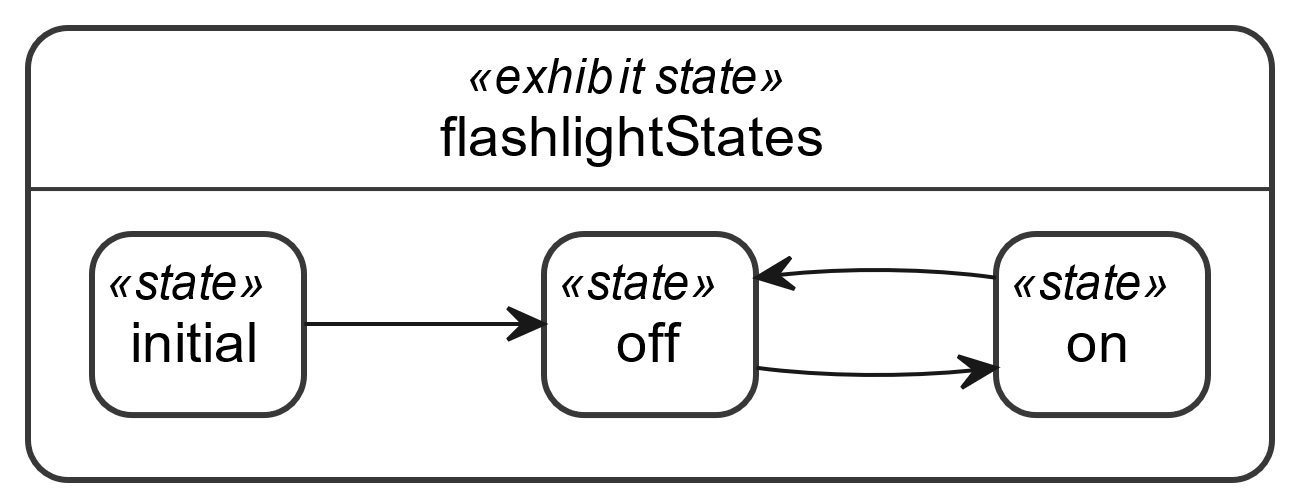 30 January 2024
Starter ModelPotential Follow-up
Potential Follow-up
Add or modify flashlight with a requirement for a new state (e.g., flashing) and/or other new requirements
Generate v1 model for comparison (part/action/requirement decomposition)
Refer to tutorials available under doc folder at at https://github.com/Systems-Modeling/SysML-v2-Release
Intro to the SysML v2 Language – Textual Notation
Intro to the SysML v2 Language – Graphical Notation
30 January 2024